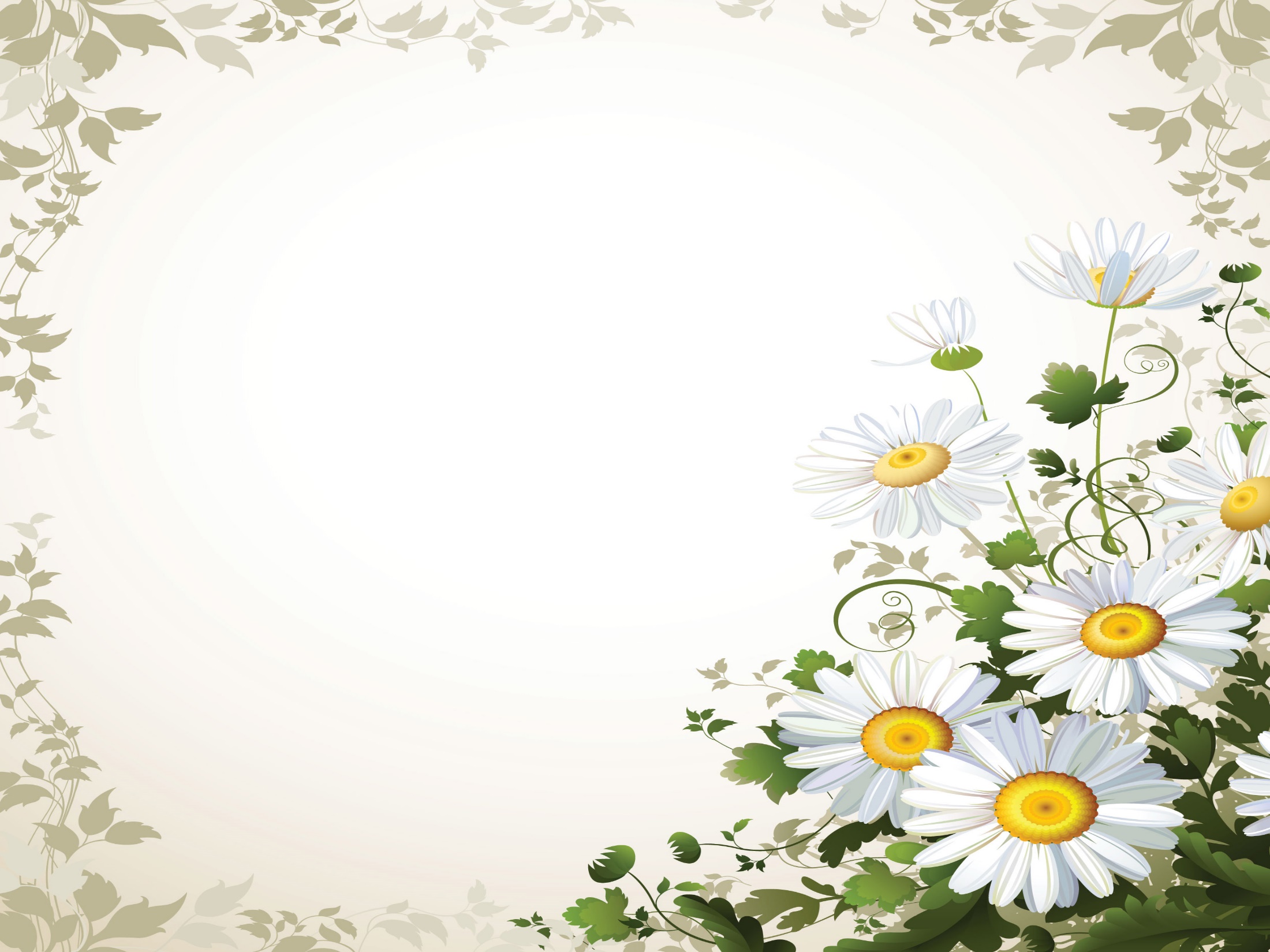 Сергей Есенин
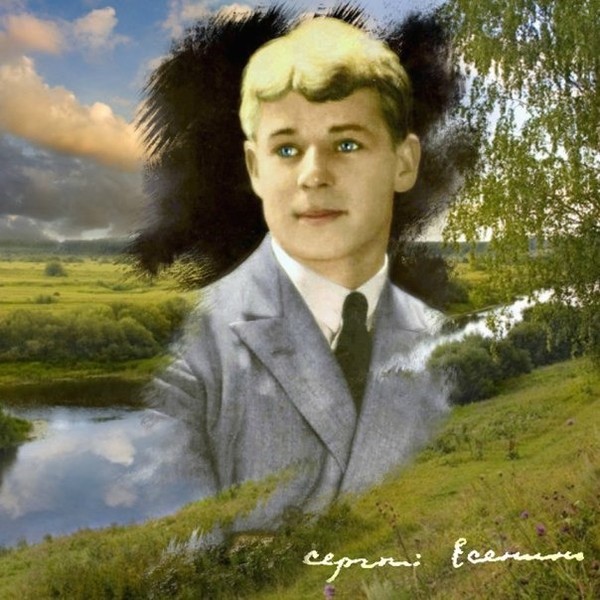 1
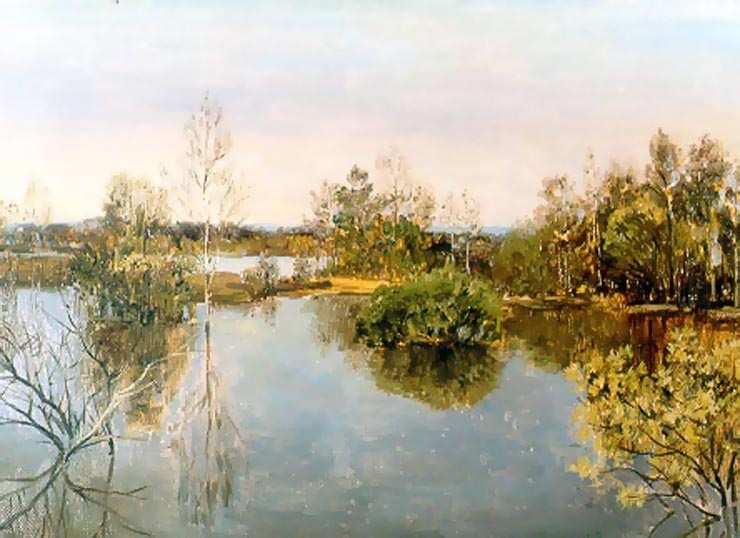 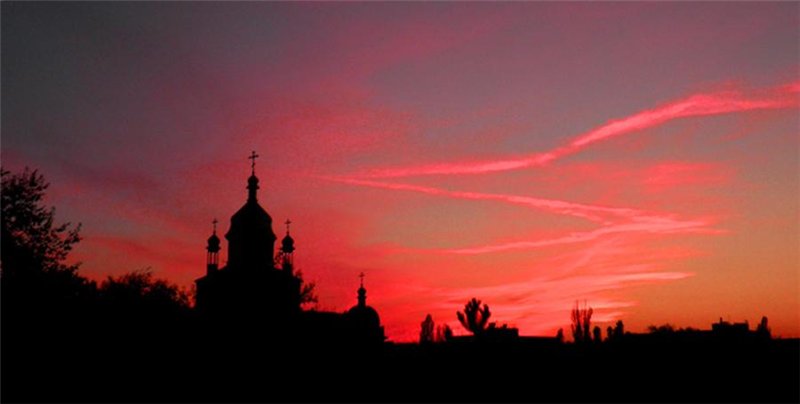 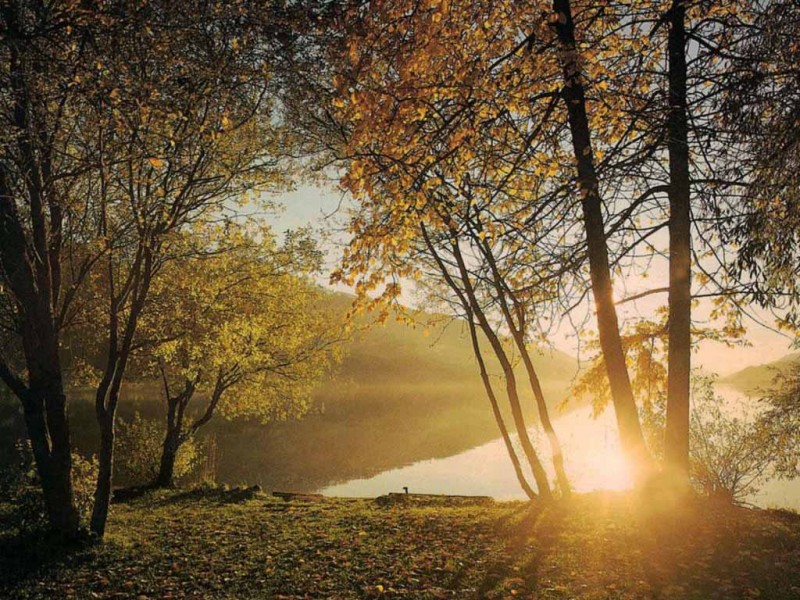 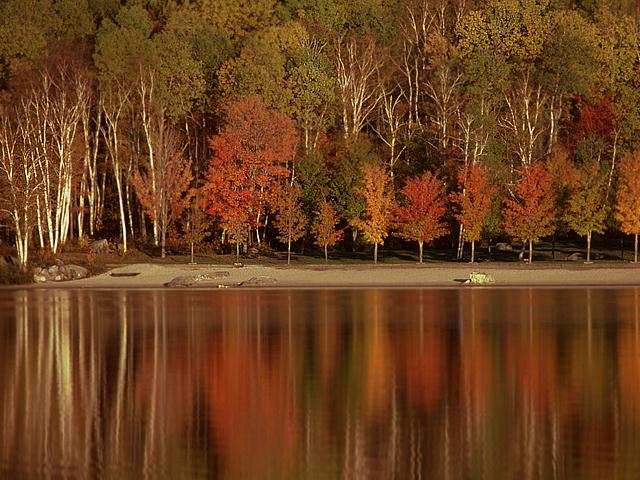 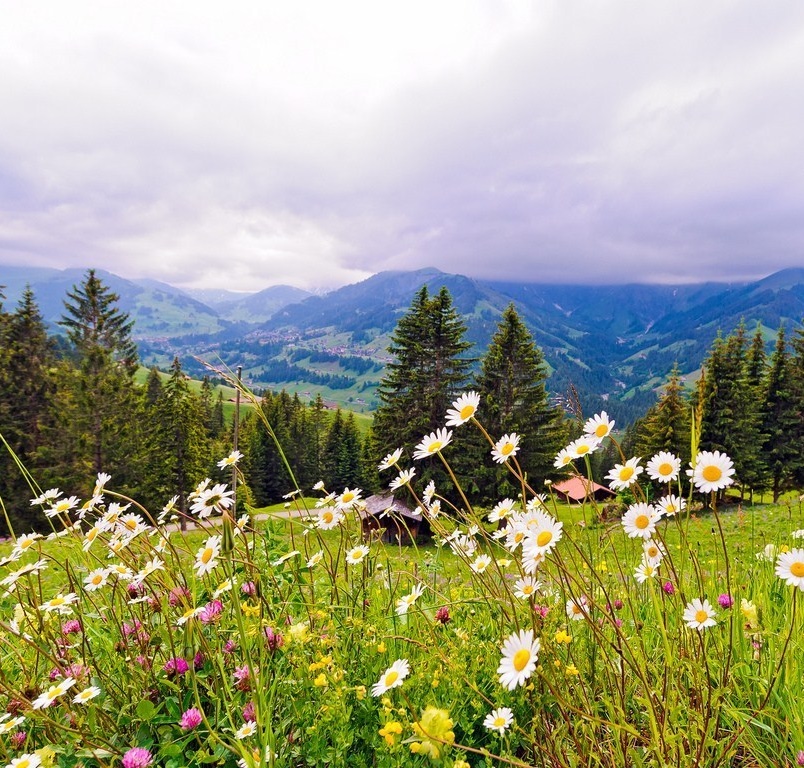 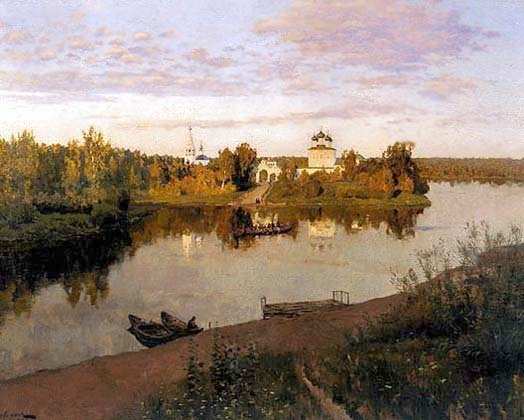 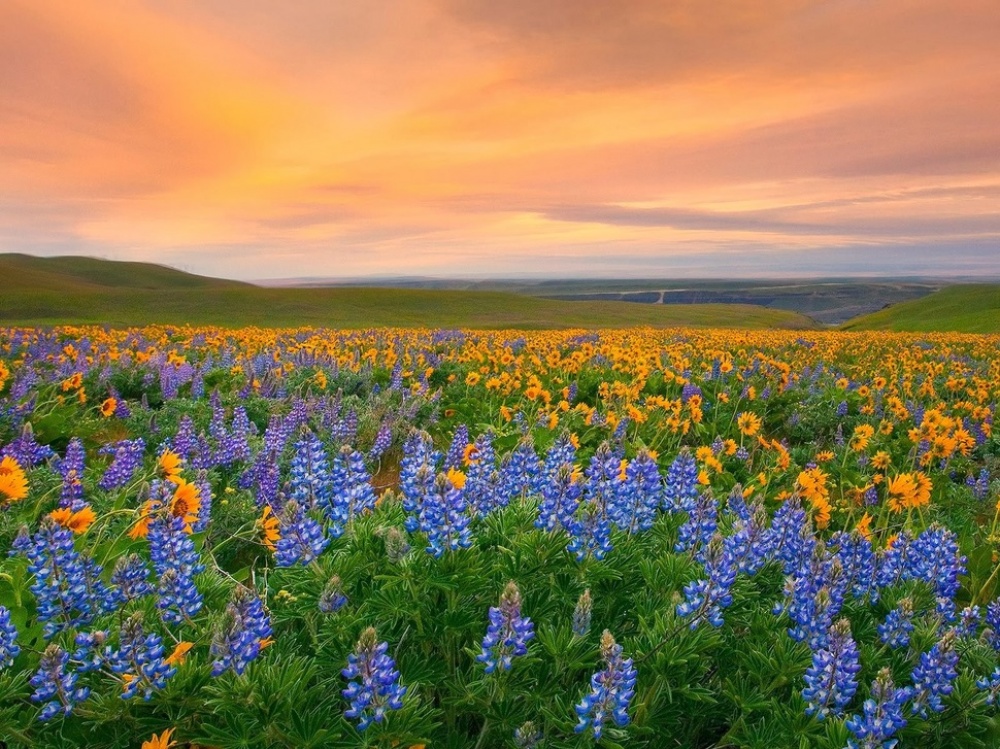 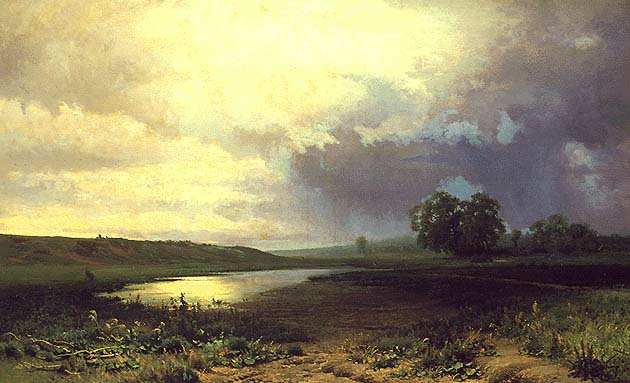 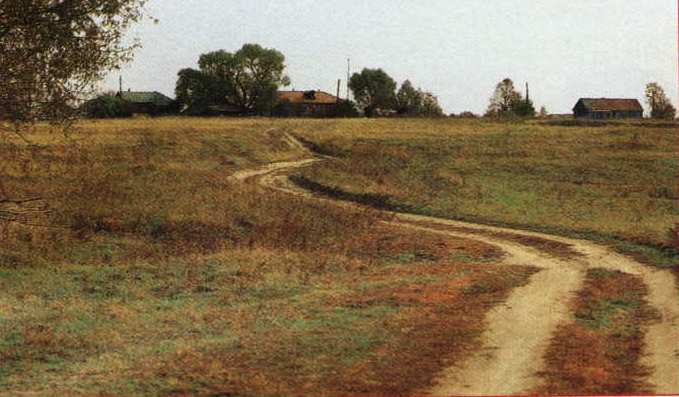 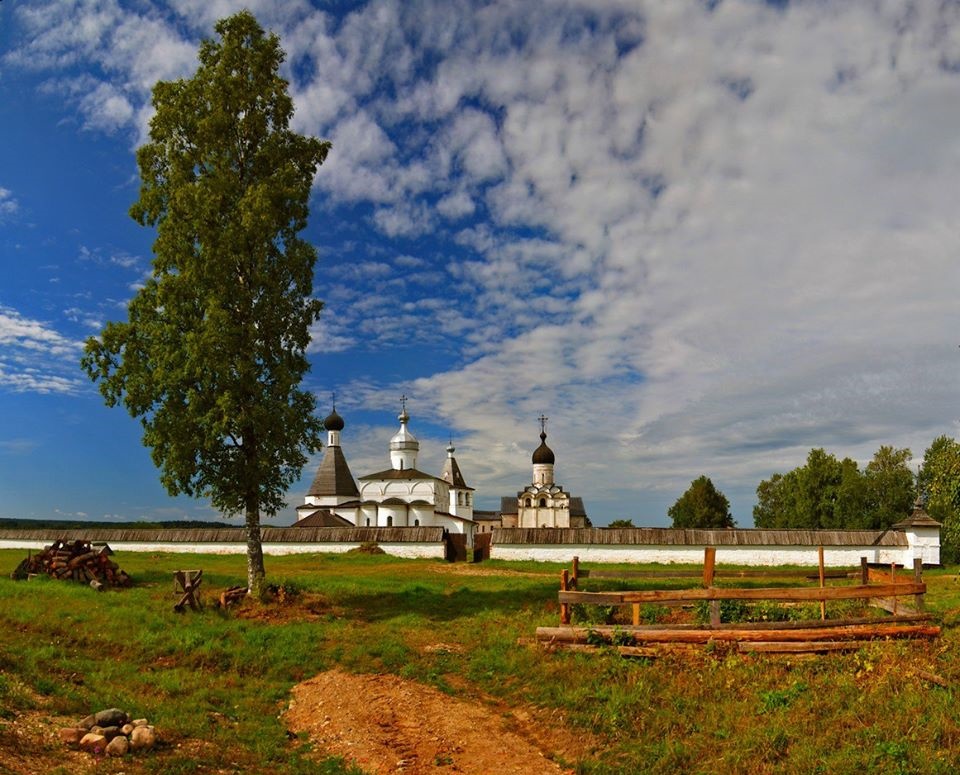 С. Есенин
«Моя лирика жива одной большой любовью, любовью к Родине. 
	Чувство Родины – основное в моём творчестве».
Родился  поэт в селе Константиново Рязанской губернии в крестьянской семье
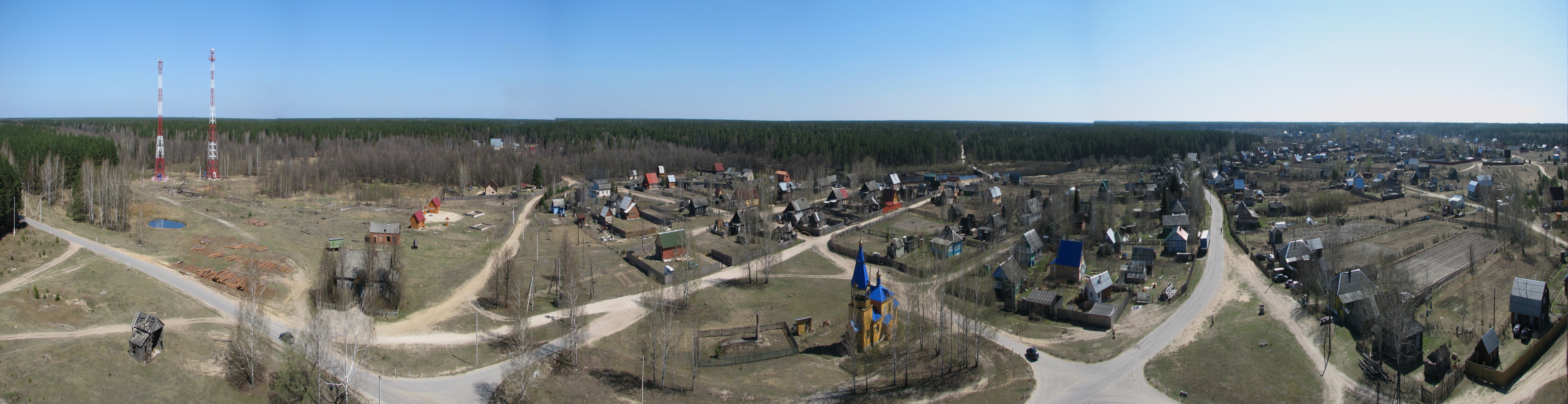 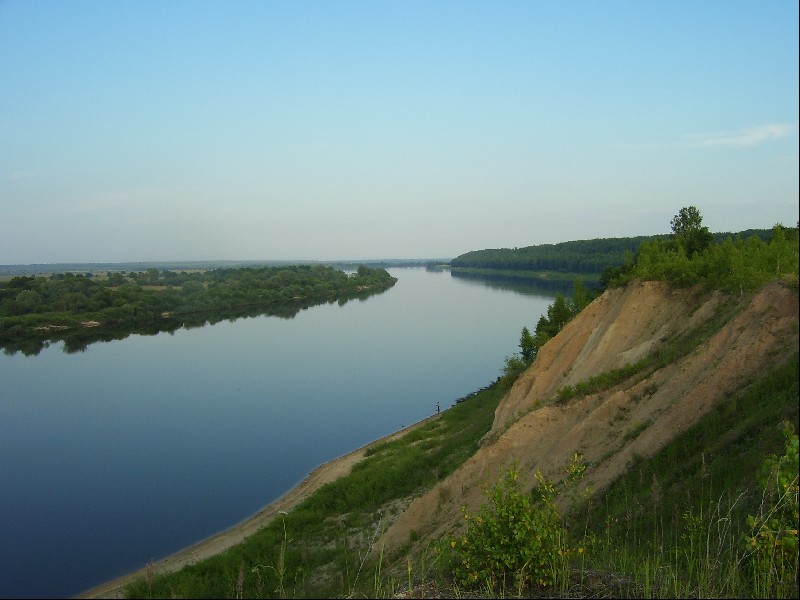 Река Ока
Дом Есенина в Константиново
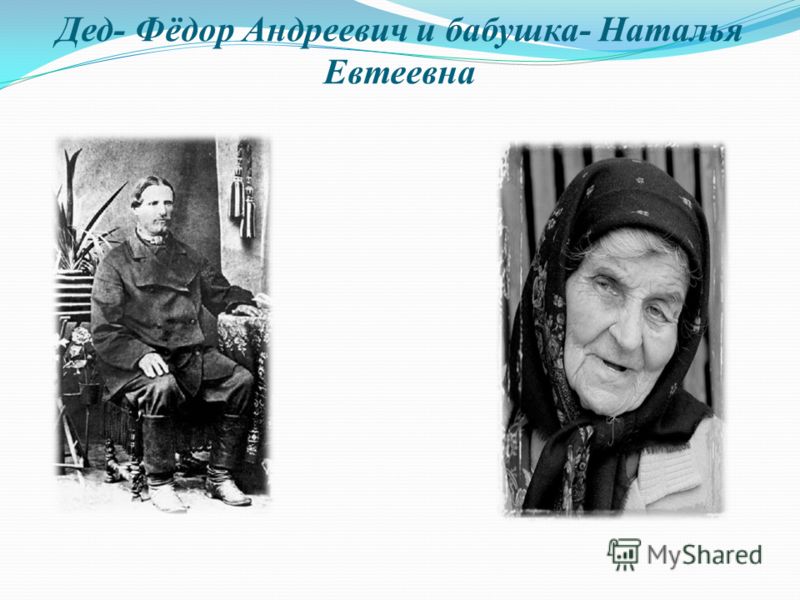 Фёдор Андреевич и Наталья Евтеевна
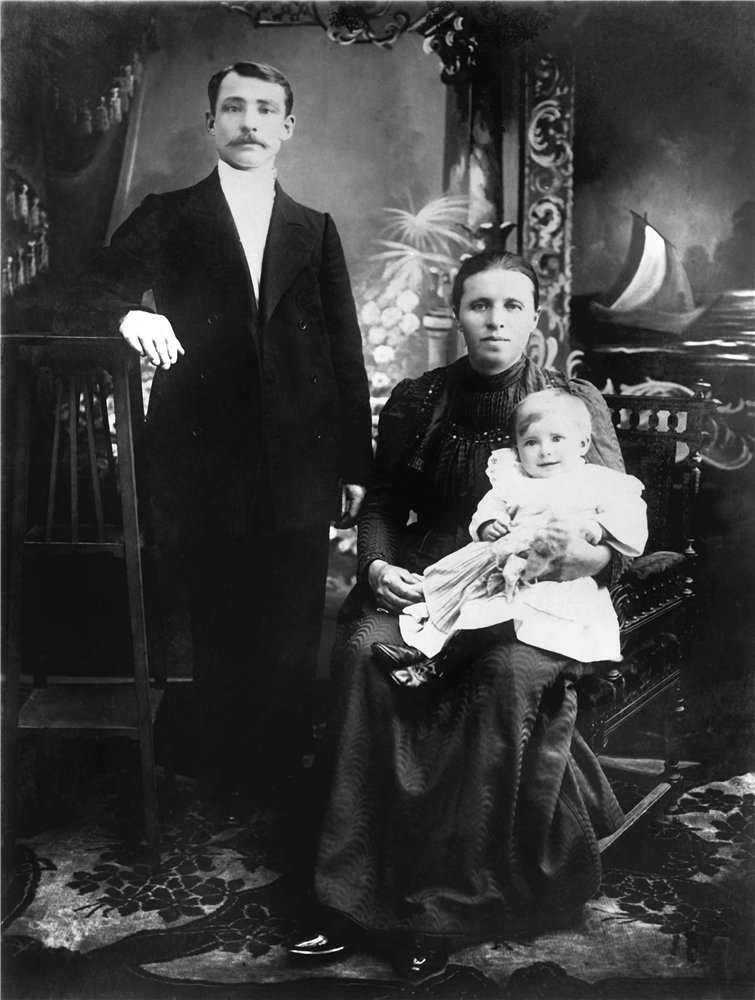 Родители 
Сергея Есенина
Александр Никитич и Татьяна Фёдоровна  
с младшей дочерью Шурой
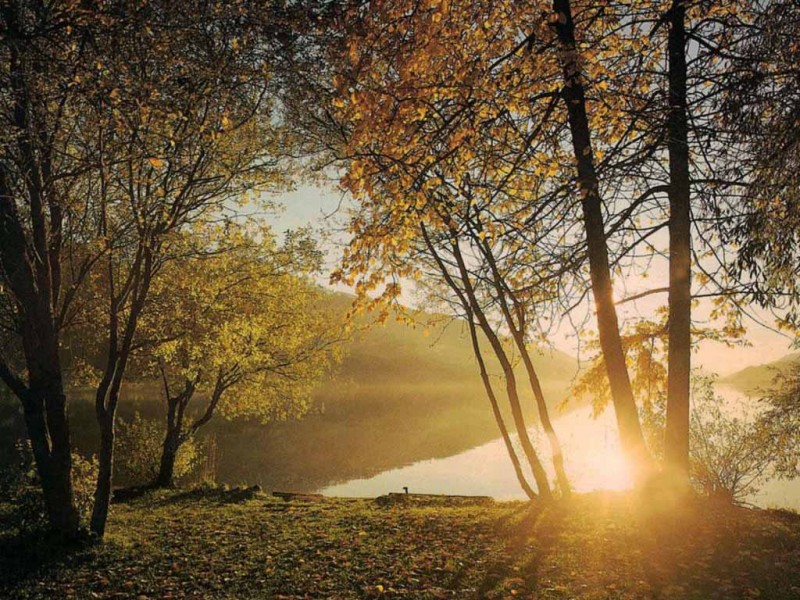 Сергей Есенин
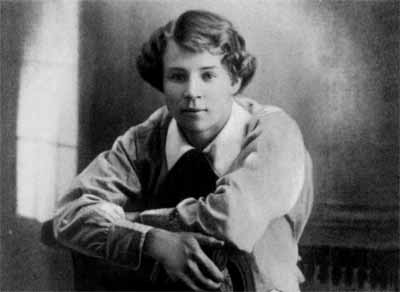 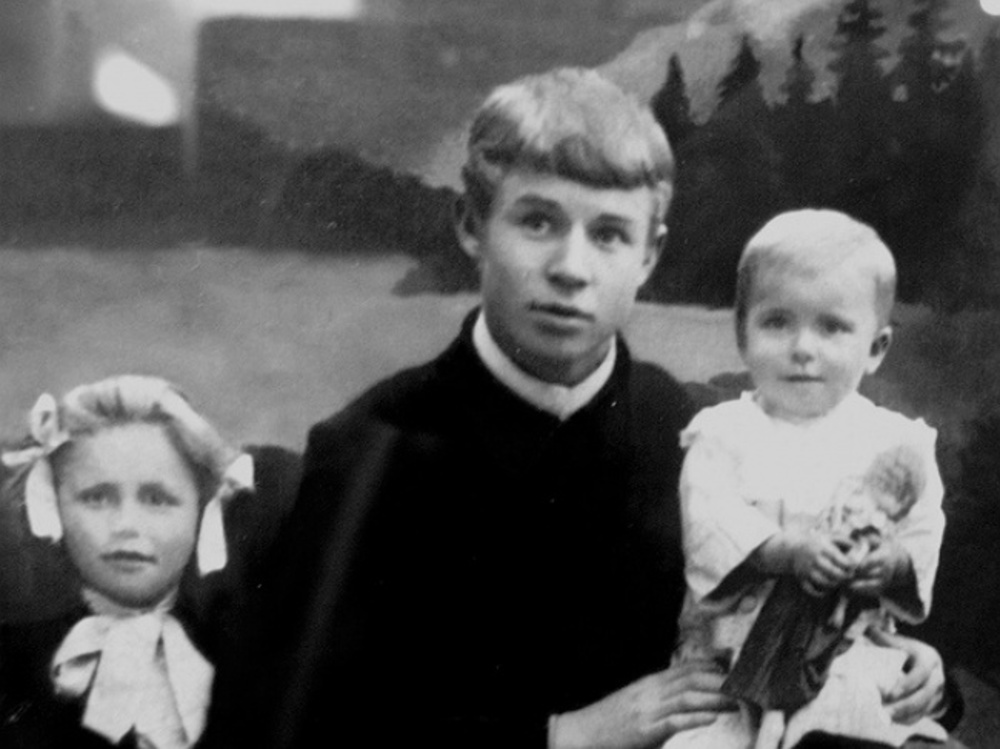 Сергей Есенин 
с сёстрами 
Катей и Шурой
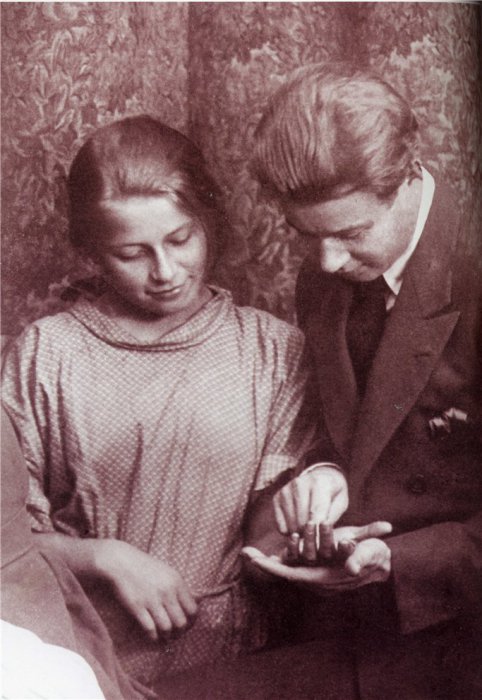 Сергей Есенин с сестрой Шурой
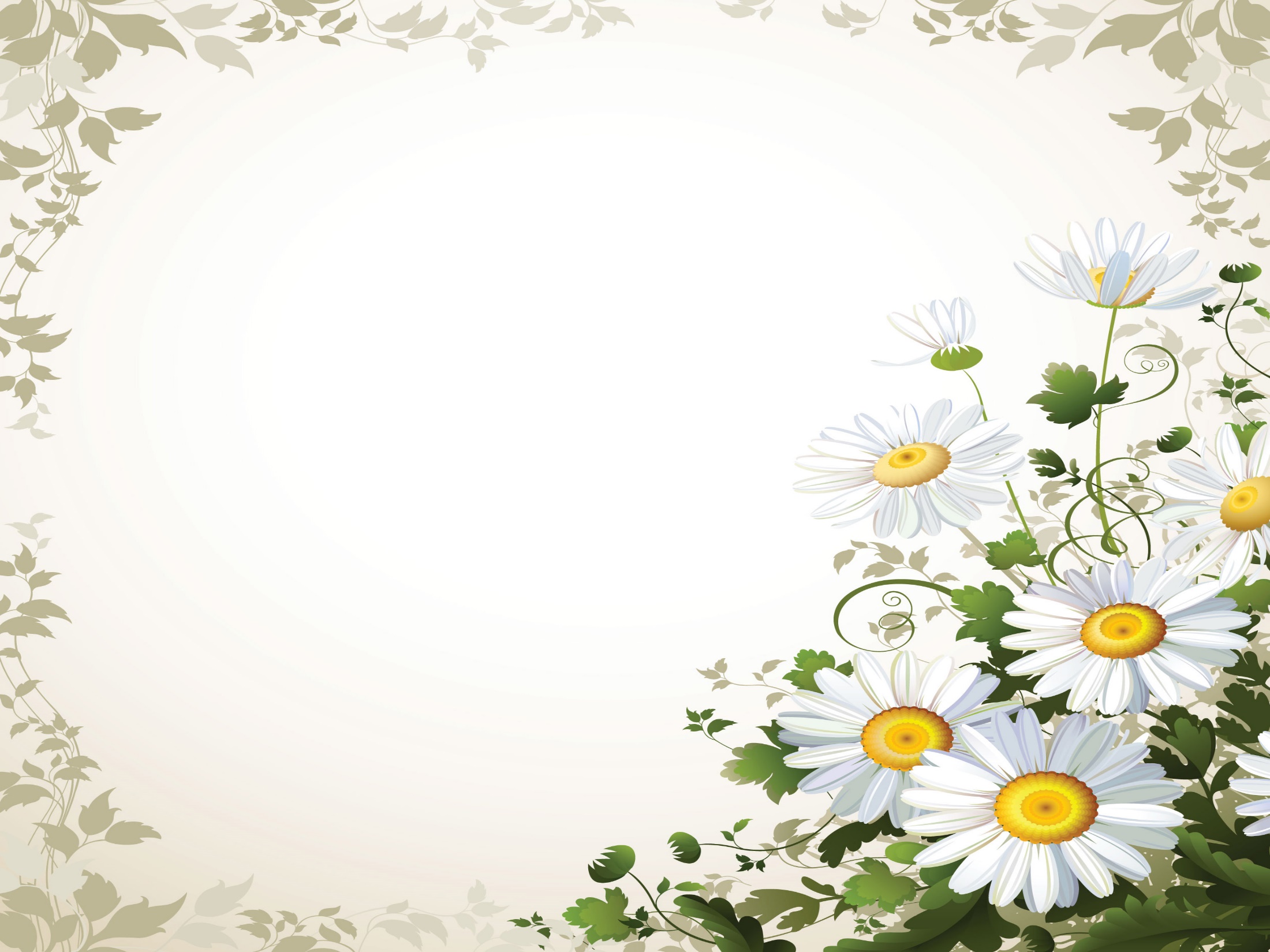 Сергей Есенин
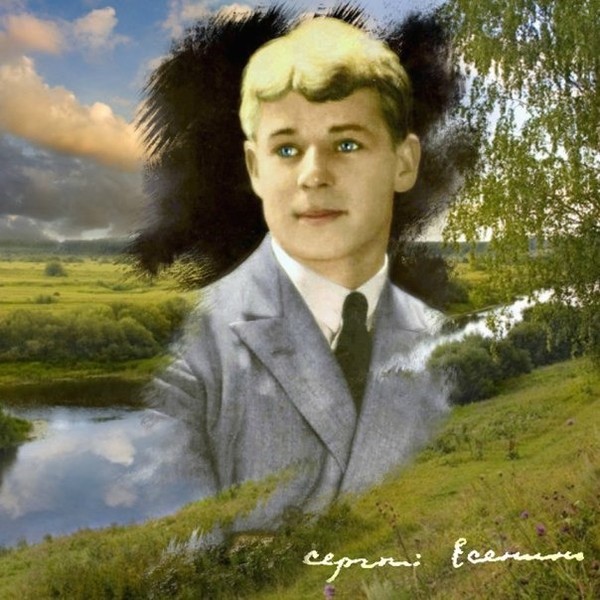 24
сгибшая 
холщовый 
прикрою
тоскующих
осеннего
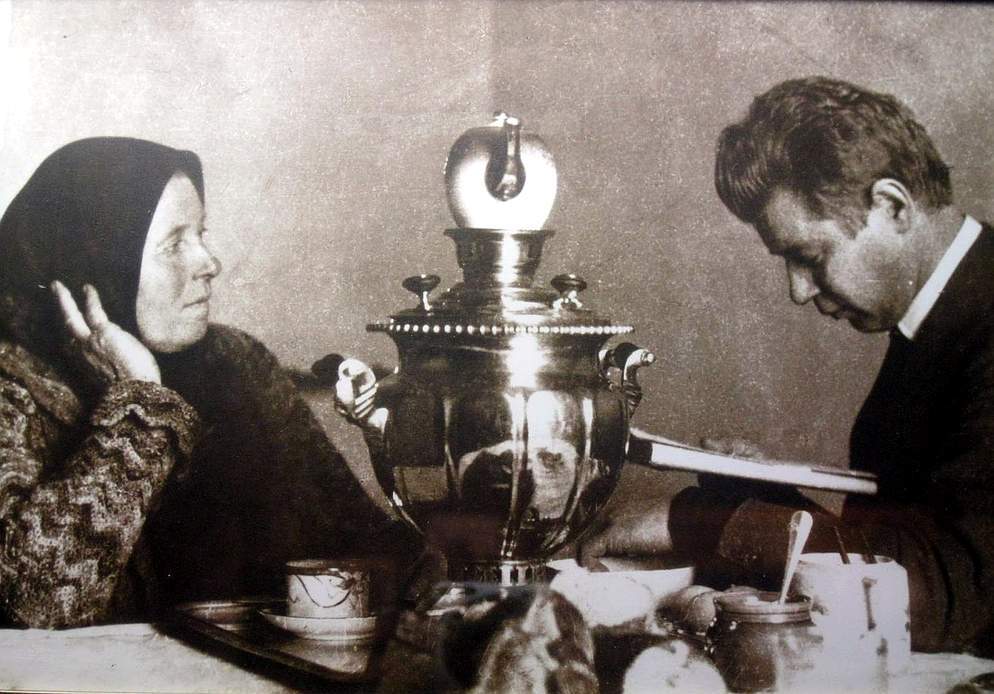 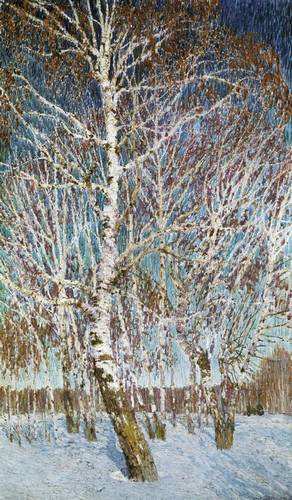 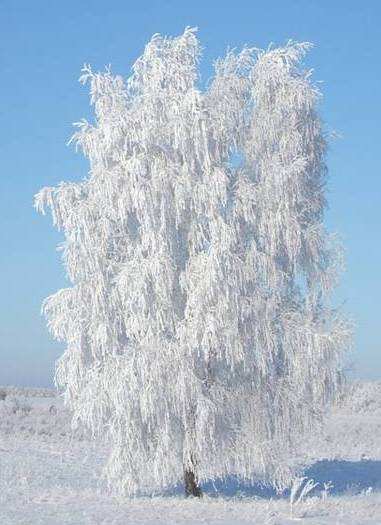 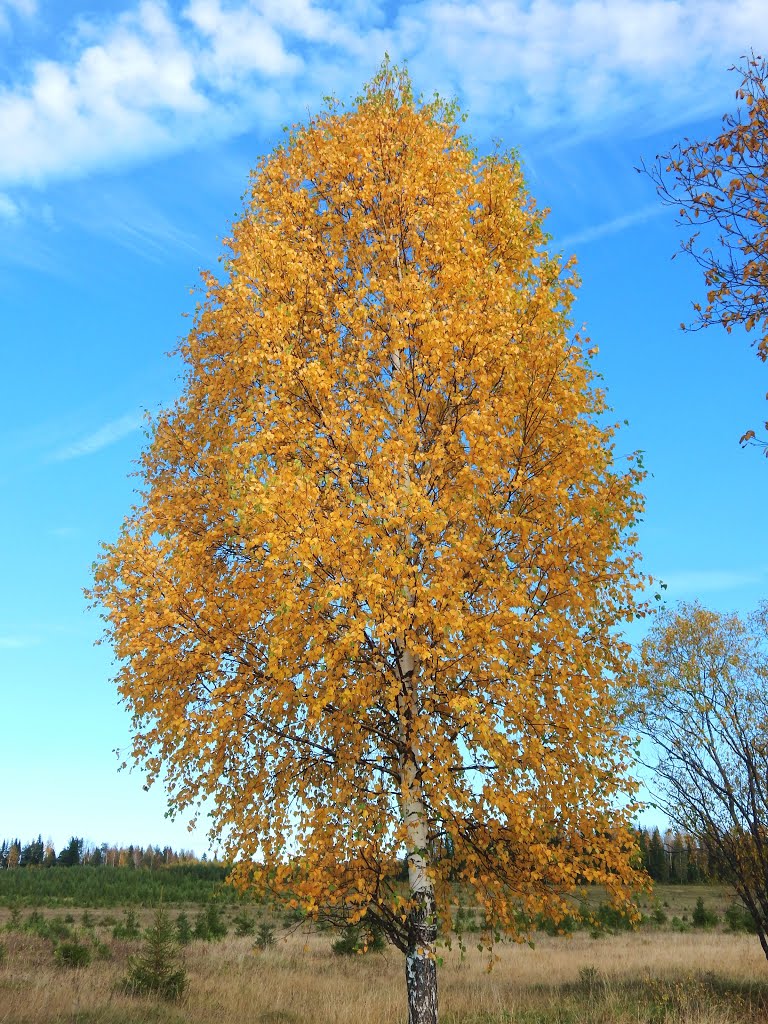 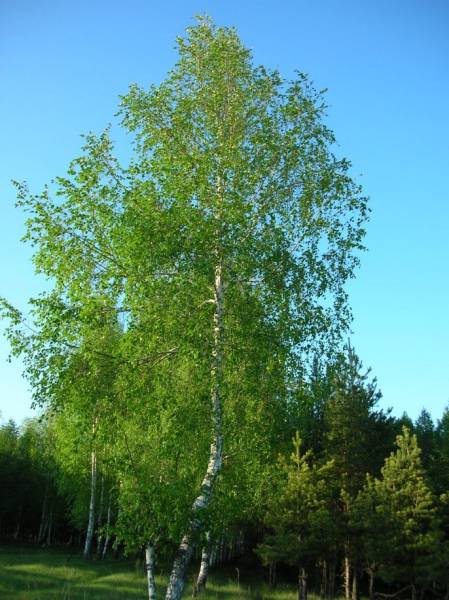 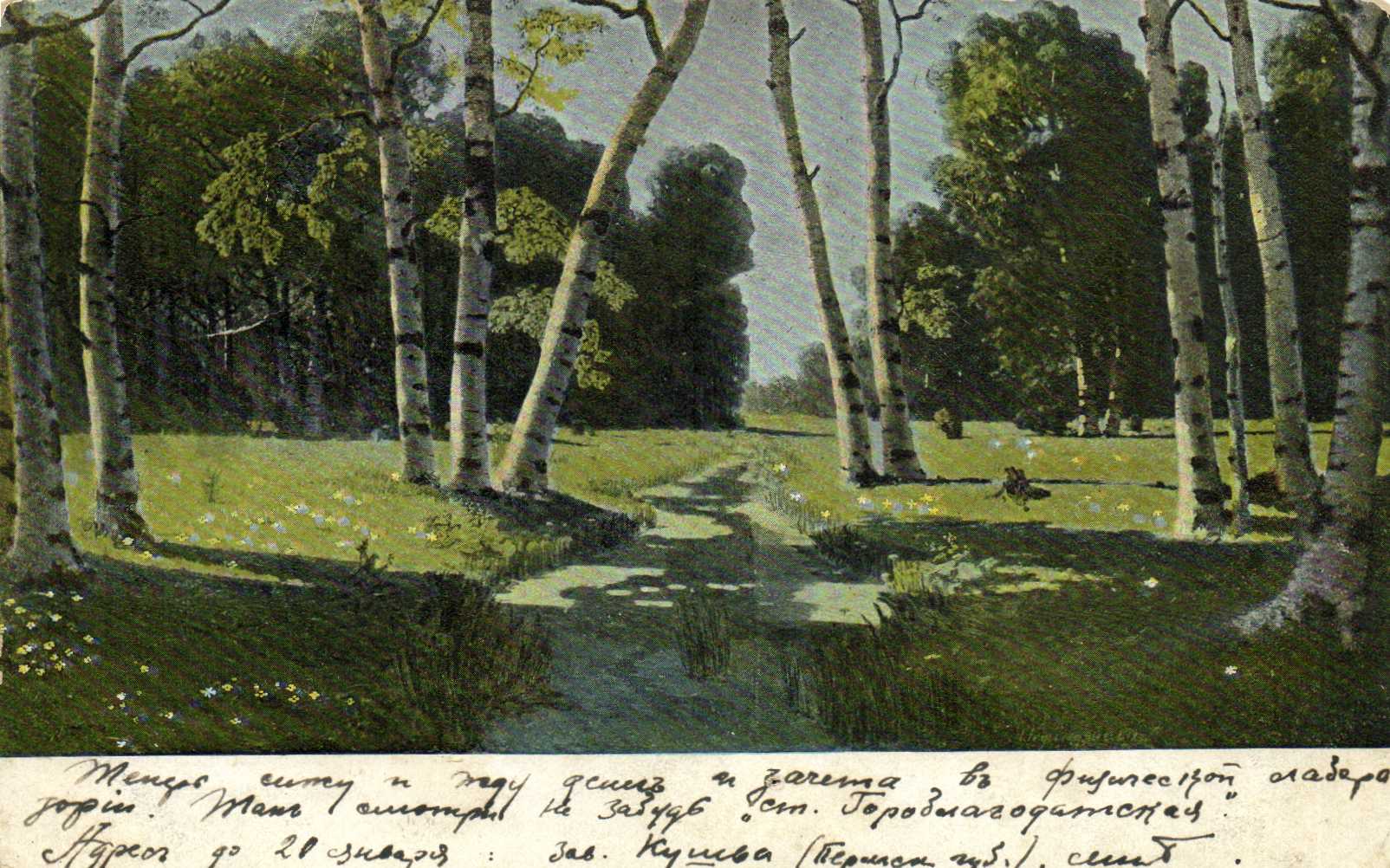 Картина Архипа Куинджи «Берёзовая роща»
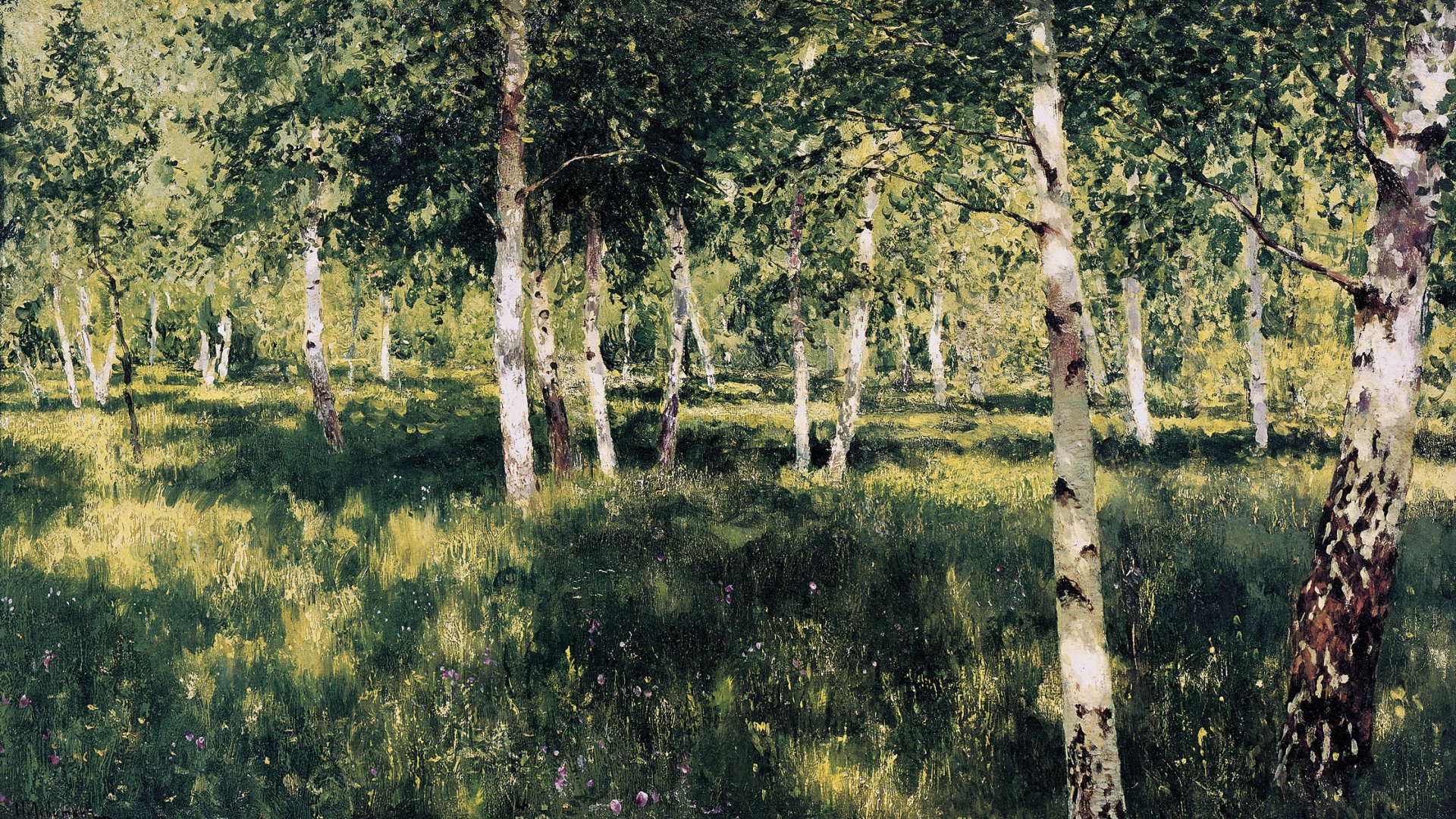 Картина Исаака Левитана «Берёзовая роща»
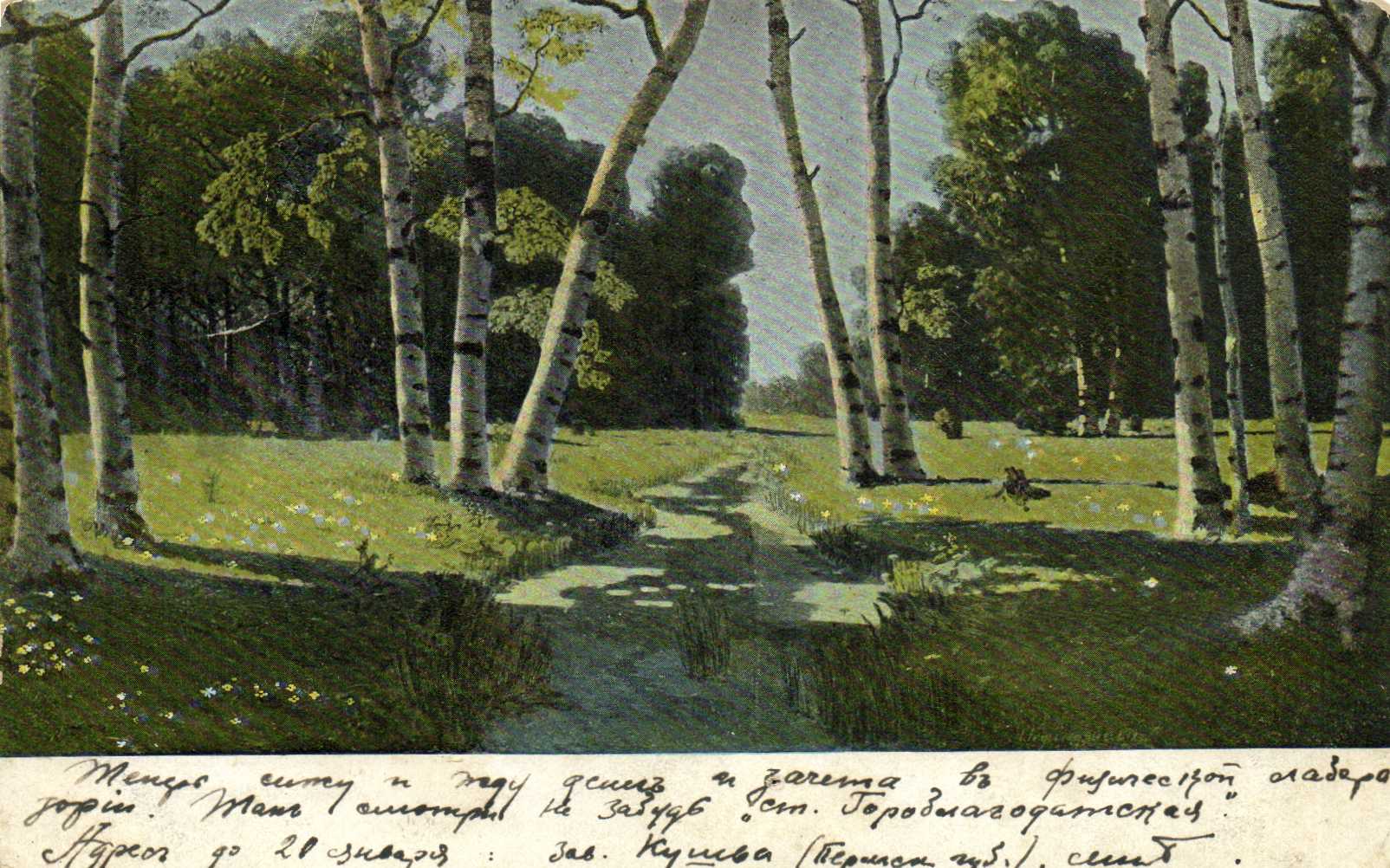 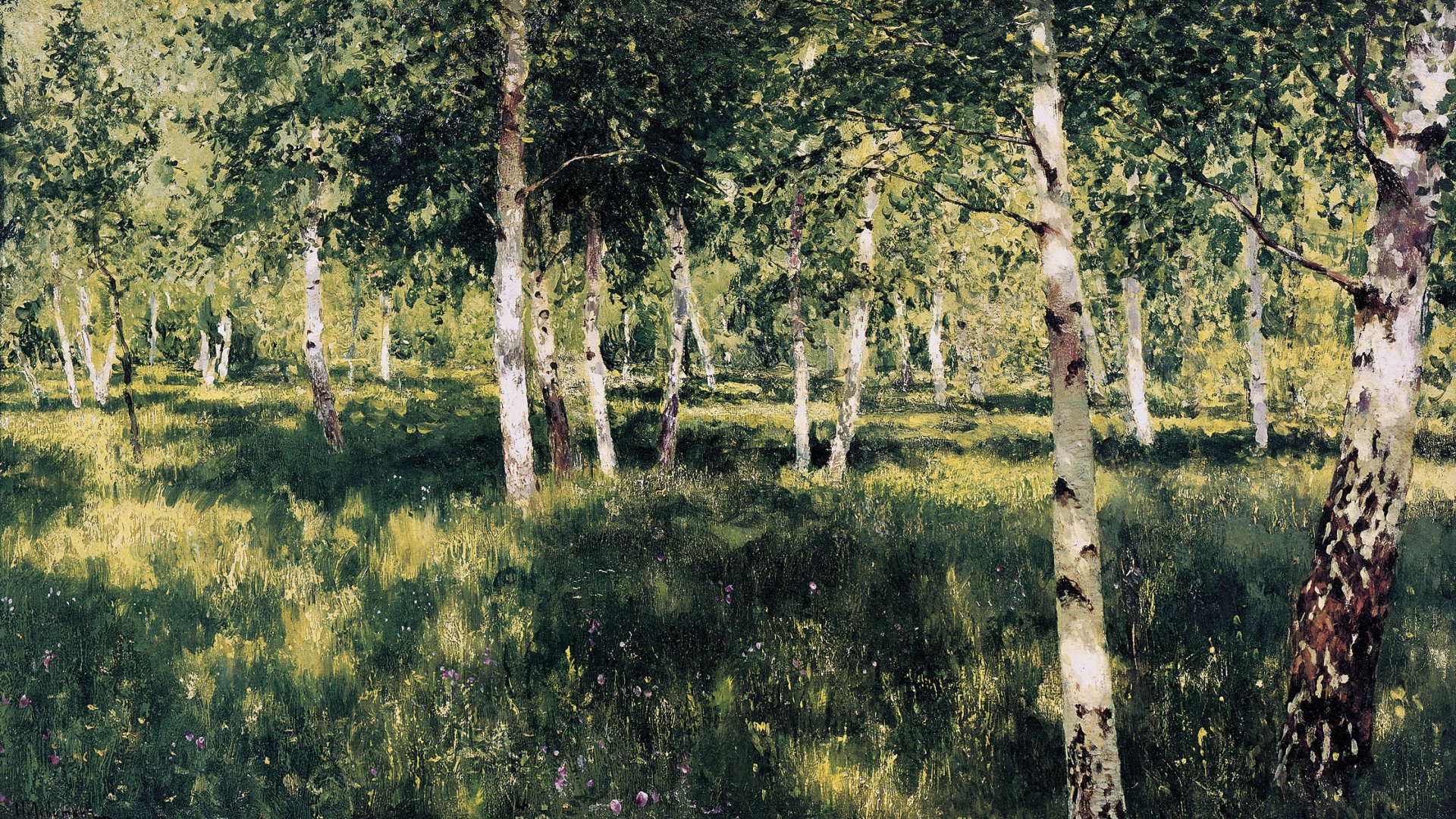 Правила составления синквейна
1 строка – одно слово, обычно существительное, отражающее  главную идею;

2 строка – два слова, прилагательные, описывающие основную мысль;

3 строка – три слова, глаголы, описывающие действия в  рамках темы;

4 строка – фраза из нескольких слов, выражающая отношение к теме;

5 строка – одно слово (ассоциация, синоним к теме, обычно существительное, допускается описательный оборот, эмоциональное отношение к теме).
Источники иллюстраций:
http://www.museum-esenin.ru 
https://esenin-museum.ru 
Яндекс.Картинки
https://yandex.by/images/search?text=есенин
https://yandex.by/images/search?text=есенин%20иллюстрации%20к%20стихам
Презентацию подготовила 
Базар Н. Н., учитель начальных классов
ГУО «Колоднянский УПК ясли-сад базовая школа»
Столинского района Брестской области